L’ENVIRONNEMENT – THE ENVIRONMENT
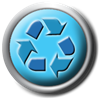 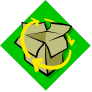 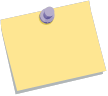 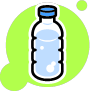 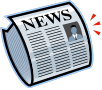 le recyclage
le papier
l’eau
le carton
les journaux
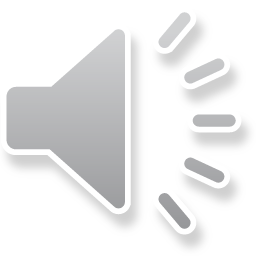 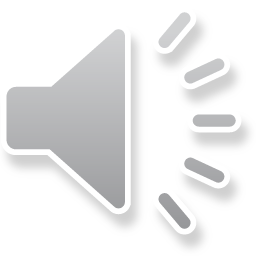 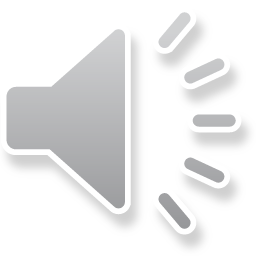 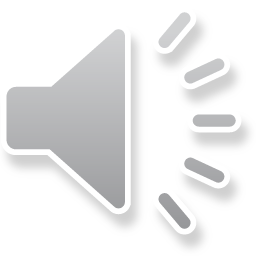 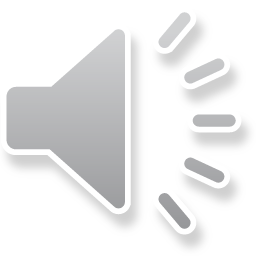 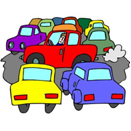 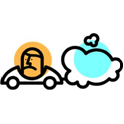 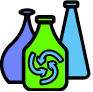 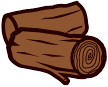 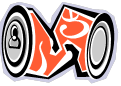 le gaz d’échappement
les bouteilles / le verre
le bois
les boÎtes
la circulation /
un embouteillage
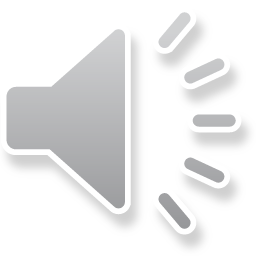 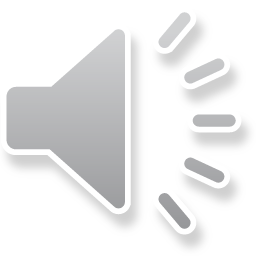 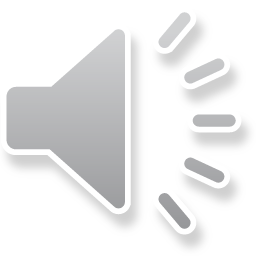 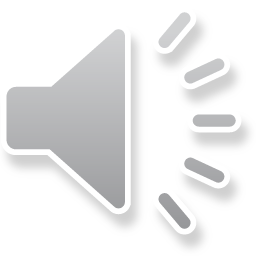 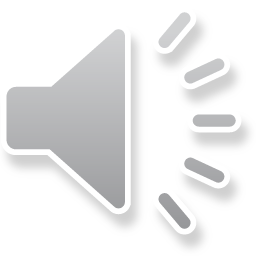 L’ENVIRONNEMENT – THE ENVIRONMENT
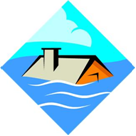 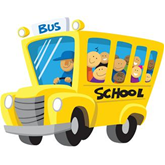 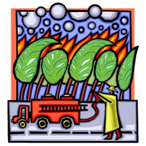 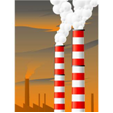 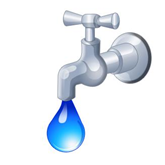 l’inondation
l’incendie de forêt
l’eau potable
les transports en commun
les usines
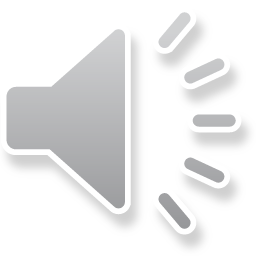 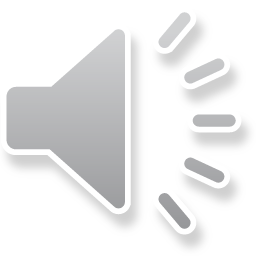 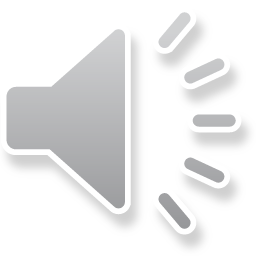 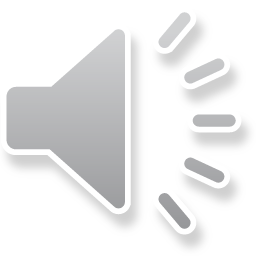 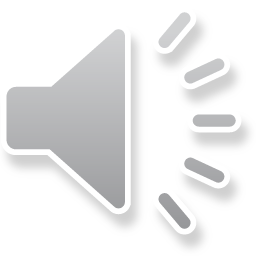 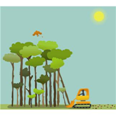 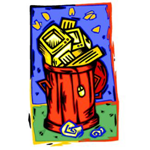 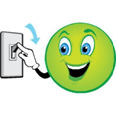 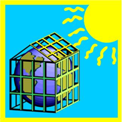 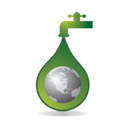 économiser l’eau 
ne pas gaspiller l’eau
les déchets
le réchauffement de la planète
la déforestation
éteindre la lumière
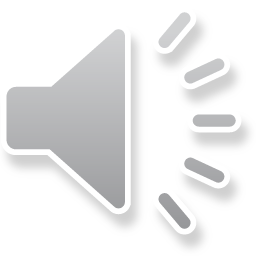 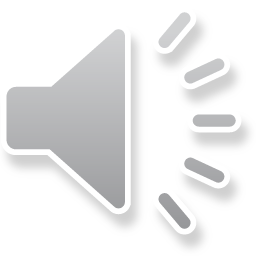 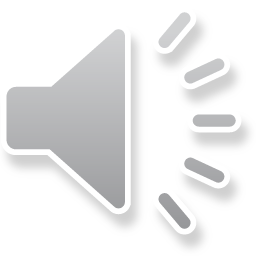 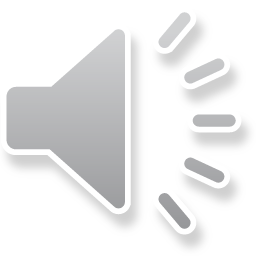 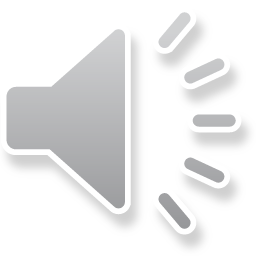 What is it necessary to do to protect the environment ?
In English ?
Qu’est-ce qu’il faut faire pour protéger l’environnement ?
Give details about protecting the environment
Pour protéger l’environnement…..To protect the environment…..
Il faut …………
It is necessary …………
Match up the numbers 
to the correct letters.
Click to check your answers.
c. To use public transport
Utiliser les transports en commun

2.	Recycler le papier

3.	Économiser l’énergie

Prendre une douche

Éteindre les lumières

Acheter des produits bio
a.	To take a shower

b.	To buy organic products

c.	To use public transport

d.	To switch off the lights

e.	To recycle paper

f.	To save energy
e. To recycle paper
f. To save energy
a. To take a shower
d. To switch off the lights
b. To buy organic products
L’environnement
To understand details about the environment, you will need two key structures:
Il faut				It is necessary    					you must
What would you do to make this sentence negative ?
Il ne faut pas		It is not necessary 					you must not
Consider your earlier examples
‘Il faut’ & ‘il ne faut pas’ are followed by what ?
AN INFINITIVE
Remember, the infinitive ends in –ER, -IR or -RE
CLICK TO CHECK YOUR ANSWERS
So how would you say…………..?
You must use the bike

You must not take a bath

It is necessary to save water

You must not waste water

It is not necessary to use the car

You must recycle cans
Il faut utiliser le vélo

Il ne faut pas prendre un bain

Il faut économiser l’eau

Il ne faut pas gaspiller l’eau

Il ne faut pas utiliser la voiture

Il faut recycler les boîtes
Quick check quiz
1. ‘il faut’ means ……
You can
You must
You must not
2. ‘il faut’ & ‘il ne faut pas’ are followed by……
A verb in the infinitive
A verb in the perfect tense
A verb in the future tense
3.‘économiser’ means……
To waste
To save
To recycle
4. ‘utiliser’ means ……
To switch off
To waste
To use
5. ‘gaspiller’ means……
To waste
To buy
To take
6. Which two words mean ‘public transport’ ?
Les transports routiers
Les transports en commun
Les transports publics
7. Choose three actions from the list which would help protect the   environment.
Il faut gaspiller l’électricité
Il faut recycler les bouteilles en verre
Il faut utiliser la voiture pour aller à l’école, au travail etc…..
Il ne faut pas recycler les journaux
Il faut économiser l’eau, donc il faut prendre une douche au lieu de prendre un bain
Il ne faut pas mettre les déchets dans la poubelle
Il faut faire attention aux produits qu’on achète au supermarché
How did you do in the ‘Quick Check Quiz’ ? 
Give yourself a total out of 10.
Now revise again any words / phrases you had difficulty with.